Classifying Matter Worksheet
Classify that Matter
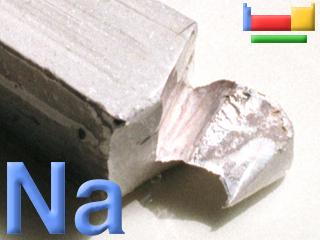 Sodium metal (Na)



Element –pure substance that cannot be broken down by chemical means
Classify that Matter
Tea



Homogeneous Solution
composed of two substances. A solute is dissolved in another substance, known as a solvent. The solvent does the dissolving
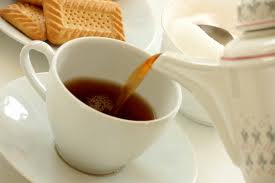 Classify that Matter
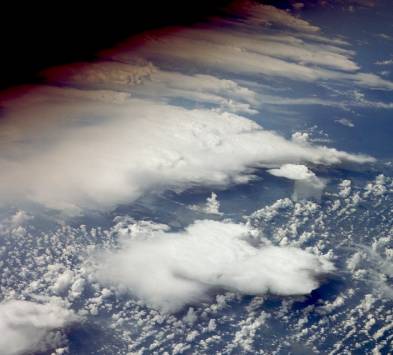 Oxygen gas (O2)





Element – one type and a pure substance that can not be broken down further using chemical means
Molecule consists of two or more atoms of the same element
Classify that Matter
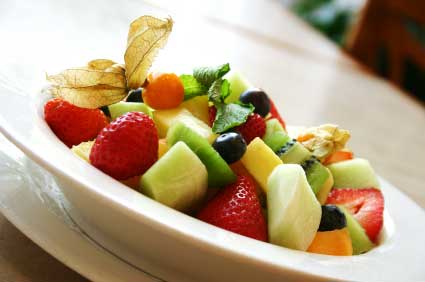 Fruit Salad


Heterogeneous 
mechanical mixture
combination of two or more substances that, no matter how hard you stir or mix, don't change- they stay as two separate substances, sitting beside each other
Classify that Matter
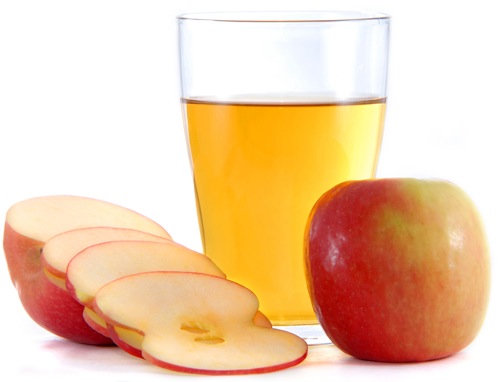 Apple Juice

Homogeneous
Solution
composed of two substances. A solute is dissolved in another substance, known as a solvent. The solvent does the dissolving.
Classify that Matter
Vinegar ( CH3COOH)



Solution/compound
Solution when it is mixed                                       with water
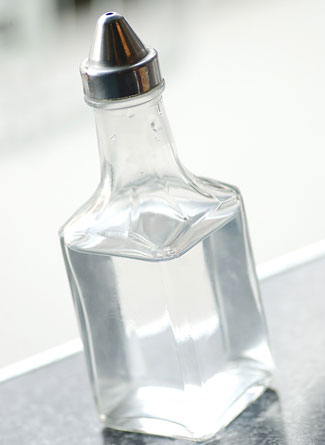 Classify that Matter
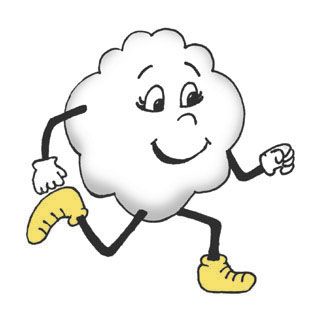 Air 




Solution- it is a mixture of gases that are not chemically combined
Classify that MAtter
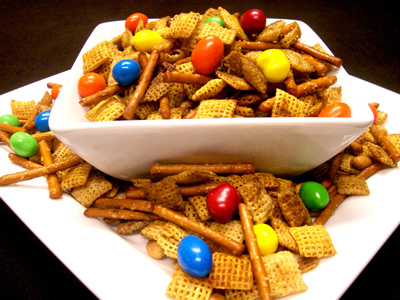 Party Mix




Heterogeneous
Mechanical Mixture
Combination of two or more substances that, no matter how hard you stir or mix, don't change- they stay as two separate substances, sitting beside each other
Classify that Matter
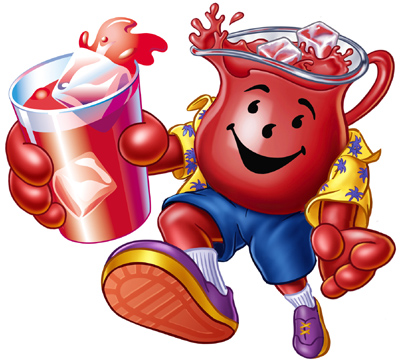 Kool Aid


Solution
Classify that Matter
Table Salt (NaCl)


Compound
Sodium by itself deadly
Chlorine by itself deadly
Together table salt
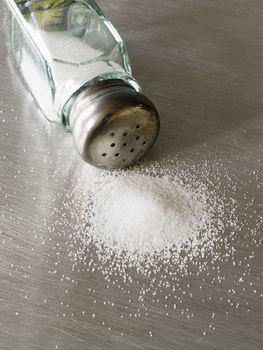 Classify that Matter
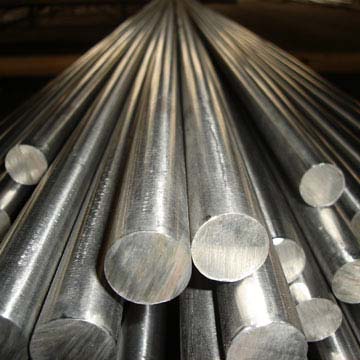 Steel





Solution
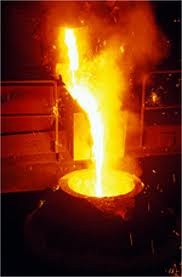 Classify that Matter
Hot chocolate with marshmellows

Mechanical Mixture
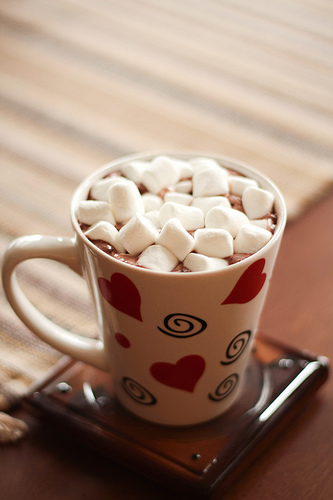 Classify that Matter
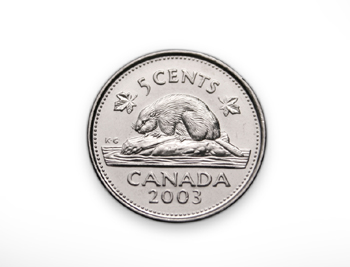 Nickel (Ni)

Element
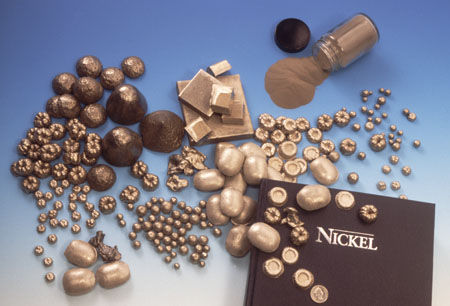 Classify that Matter
Methane gas (CH4)

Compound


Methane gas comes from all sorts of sources including wetlands, rice paddies, cow tummies, coal mines, garbage dumps and even termites
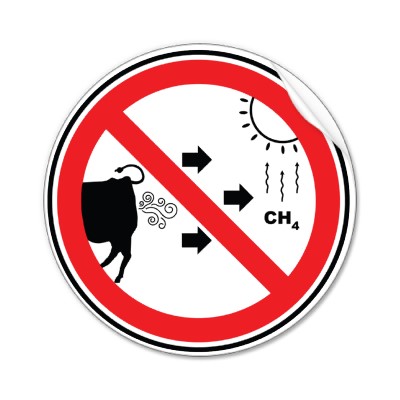 Classify the Matter
Coffee



Solution
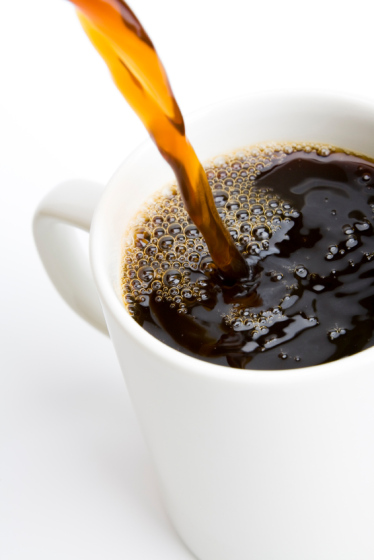 Classify that Matter
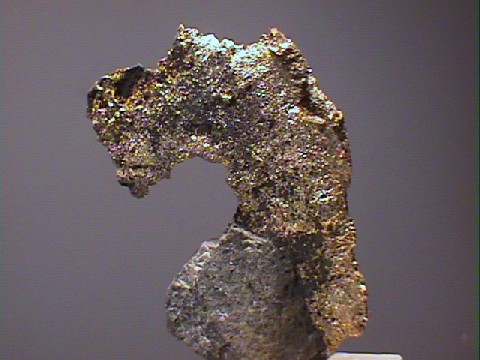 Silver (Ag)

Element
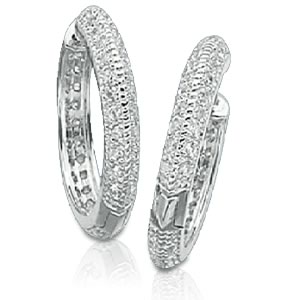 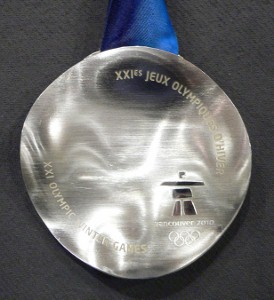 Classify that Matter
Ethanol (C2H6O)

Compound
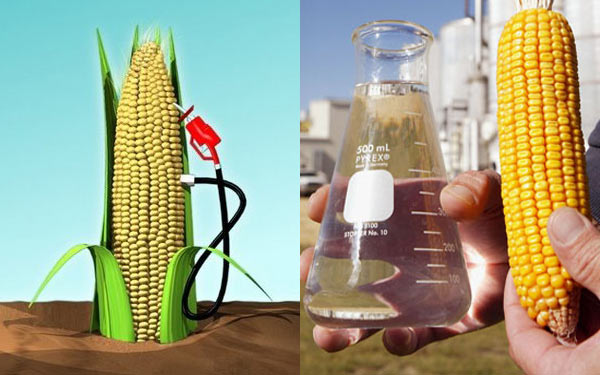 Classify that Matter
Vegetable soup

Mechanical Mixture
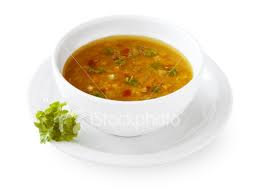 Classify that Matter
Cheerios with Milk
Mechanical Mixture
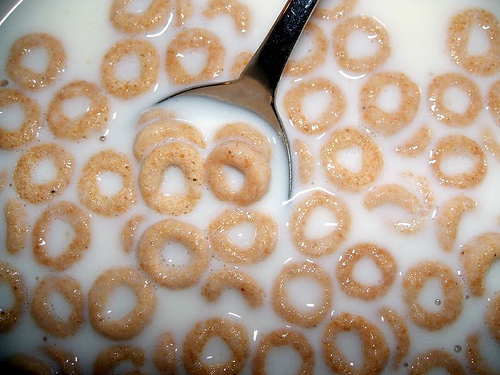 Classify that Matter
Gold (Au)
Element
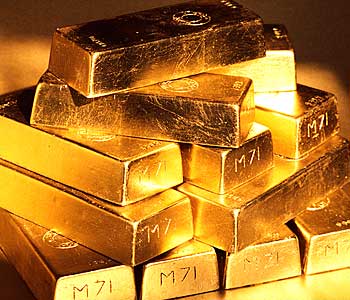